CN Market Trends
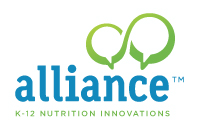 2015 Winter Conference

Michael Rosenberger, MBA
Director, Food & Nutrition Services
Irving ISD
SFA Finance
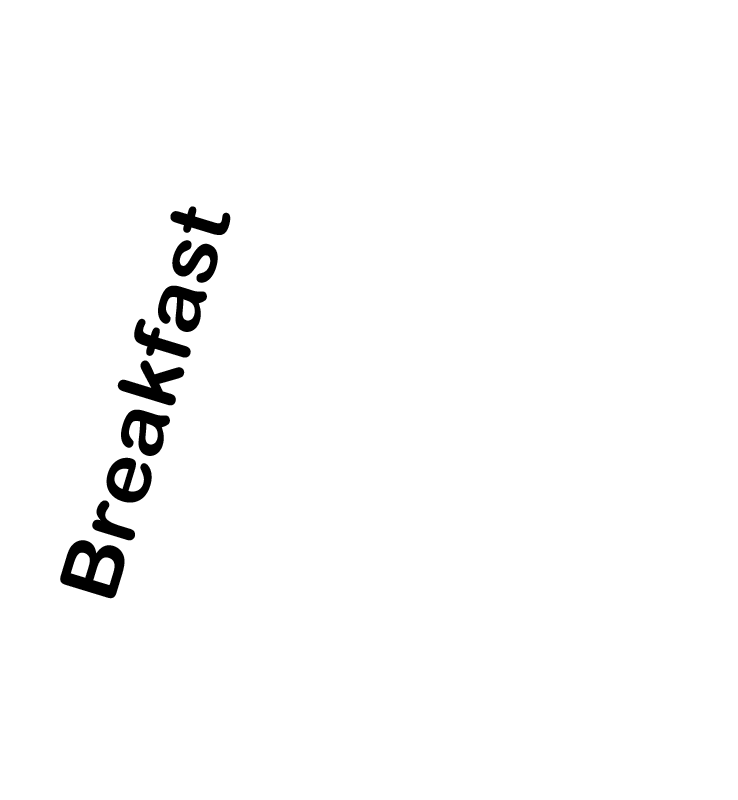 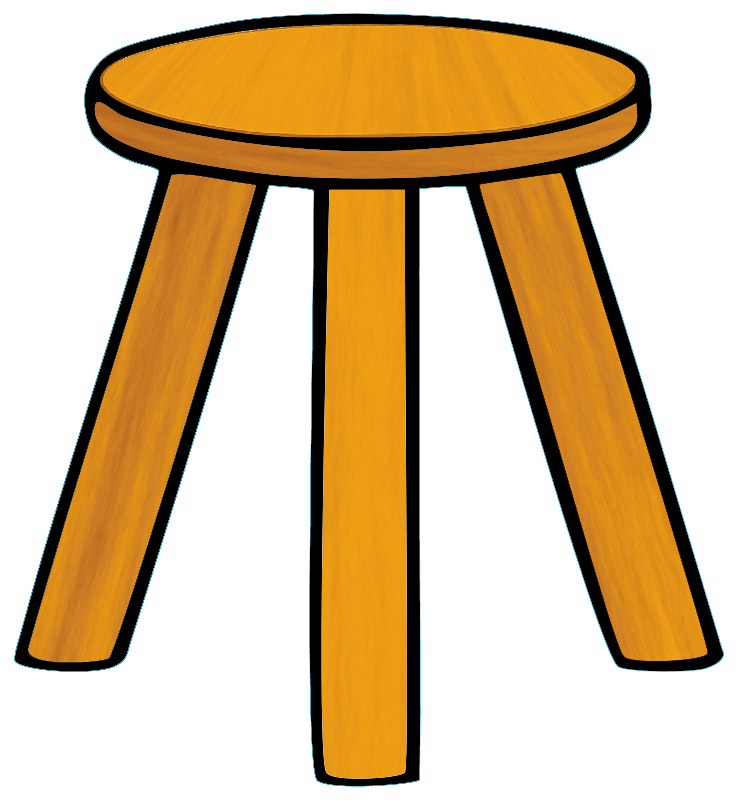 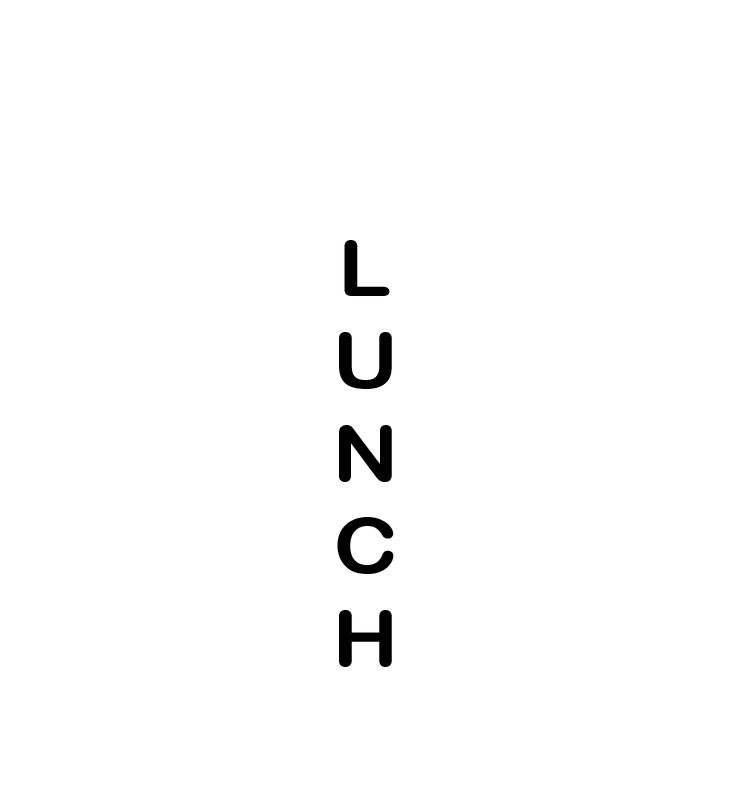 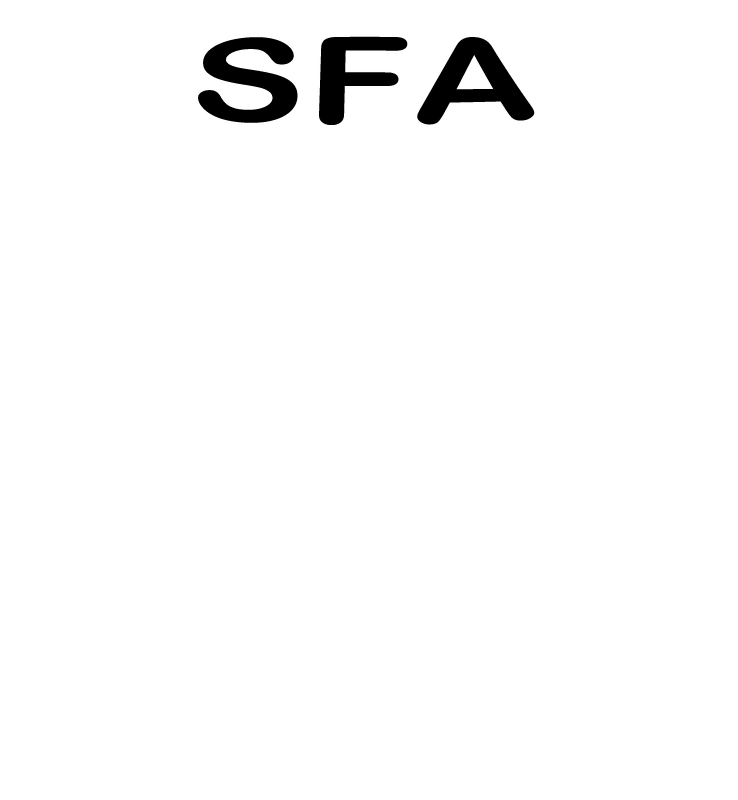 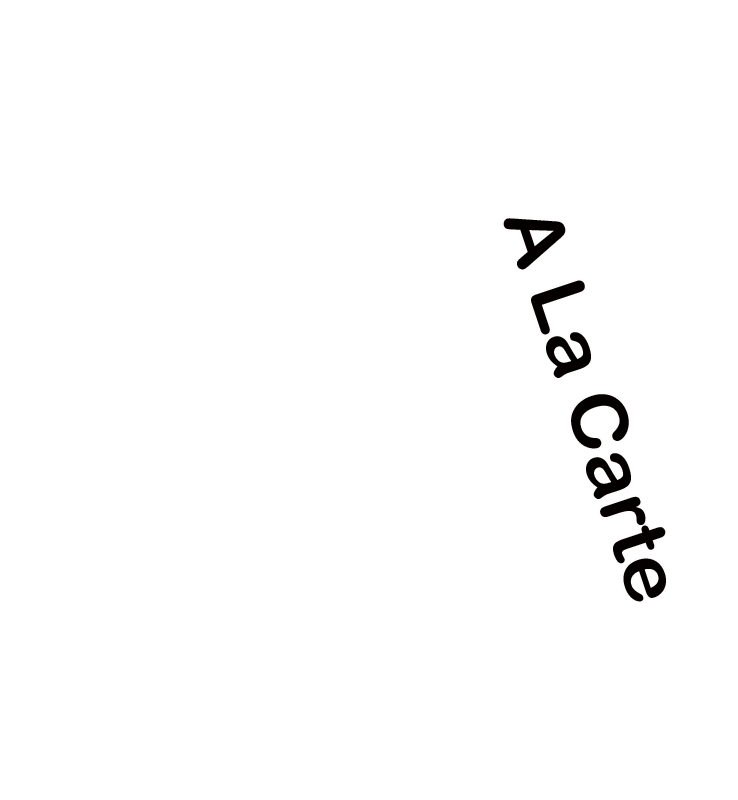 SFA Finance
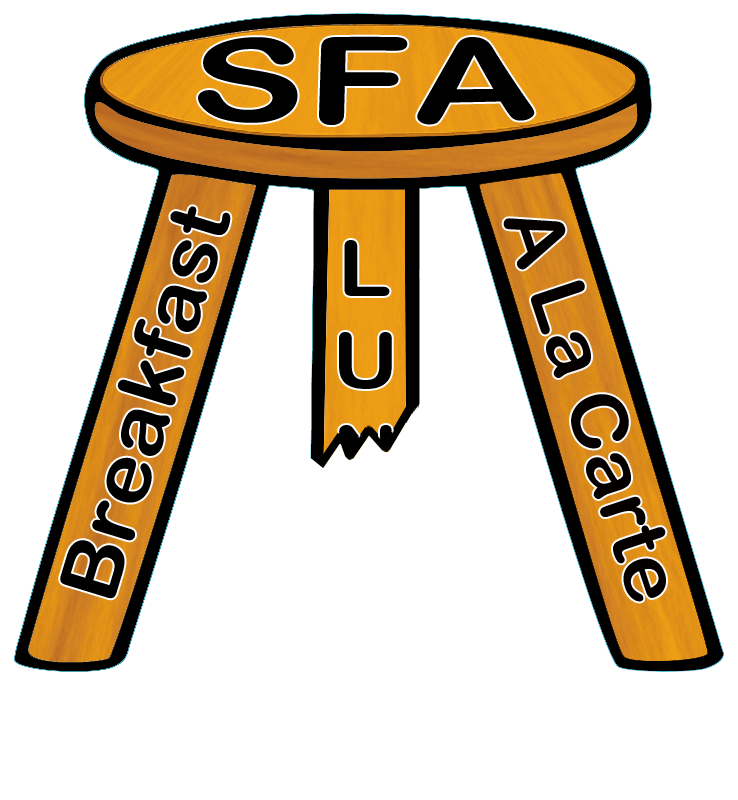 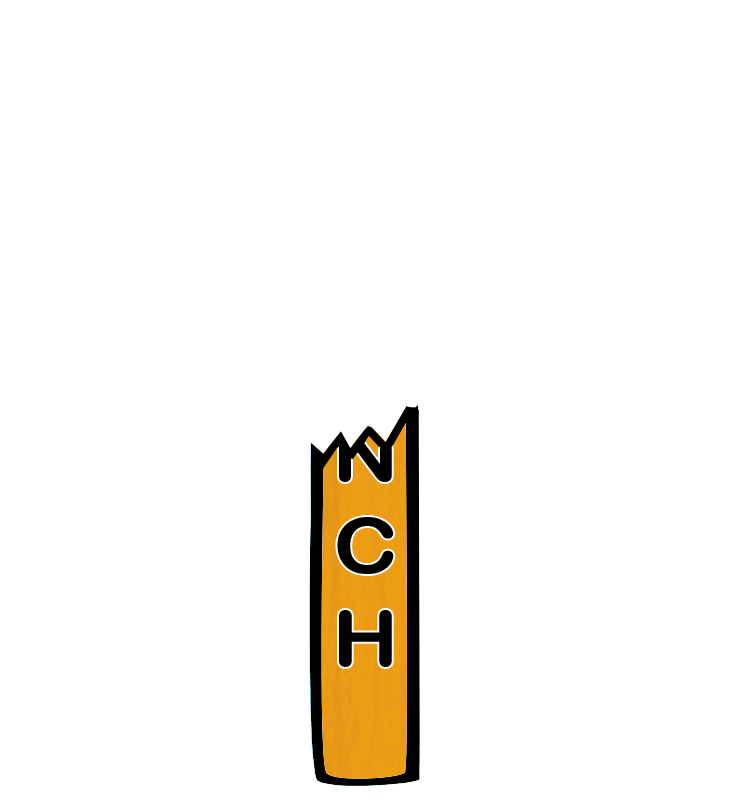 h(.20)
    .06  
  (.14)
SFA Finance
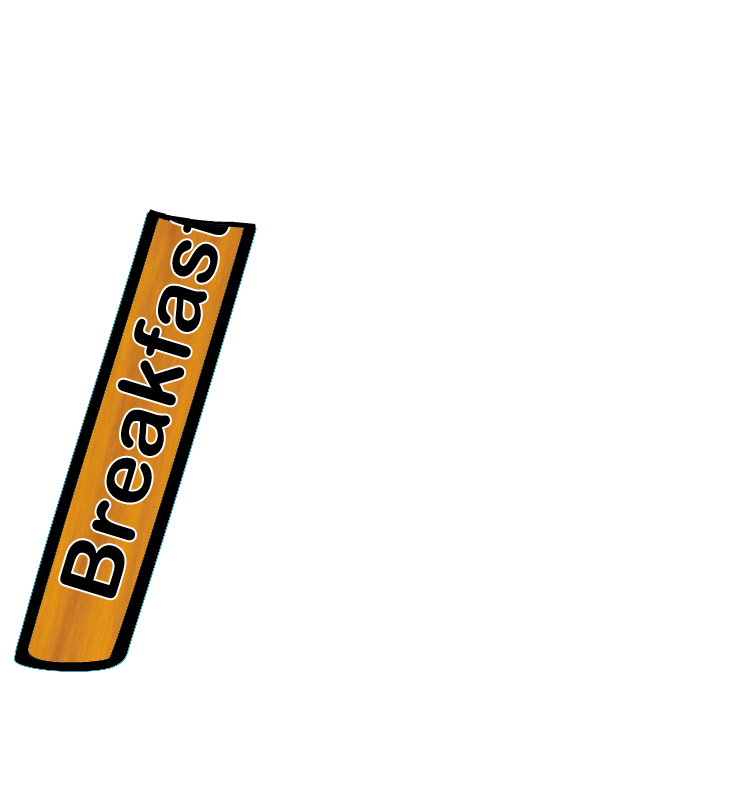 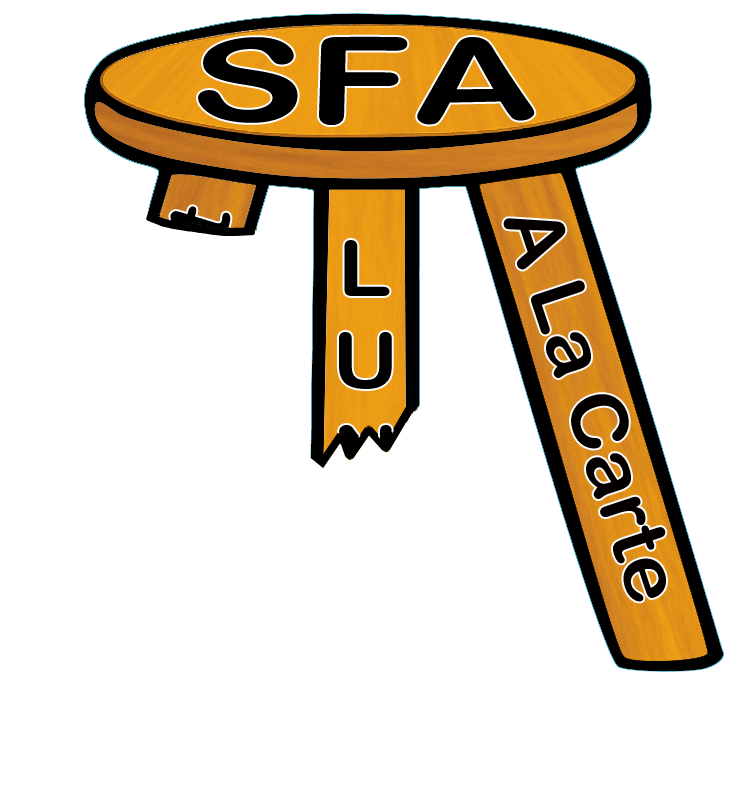 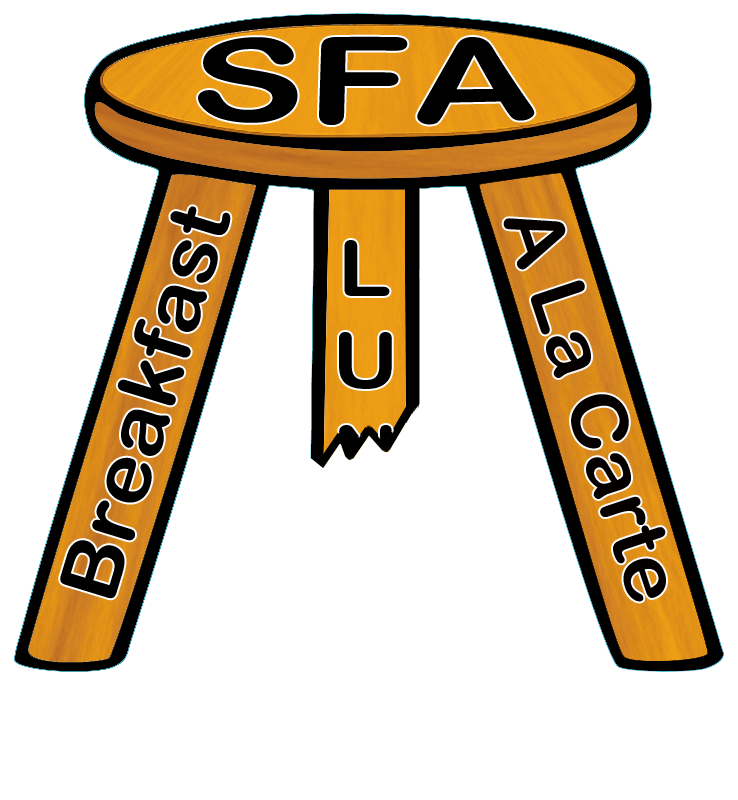 SY 14-15
(.10 - .50)
         0.00 
(.10 - .50)
h(.20)
    .06  
  (.14)
SFA Finance
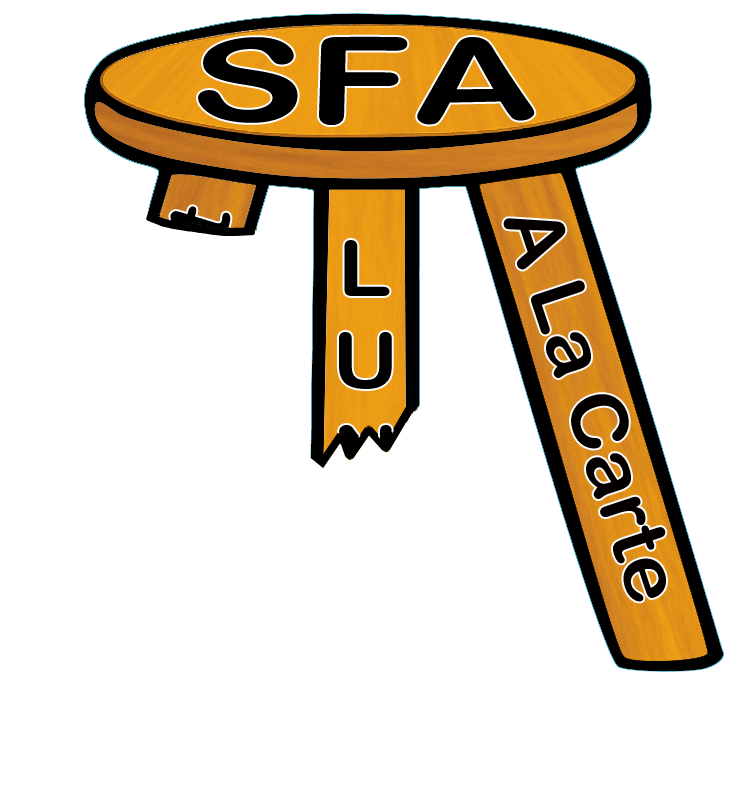 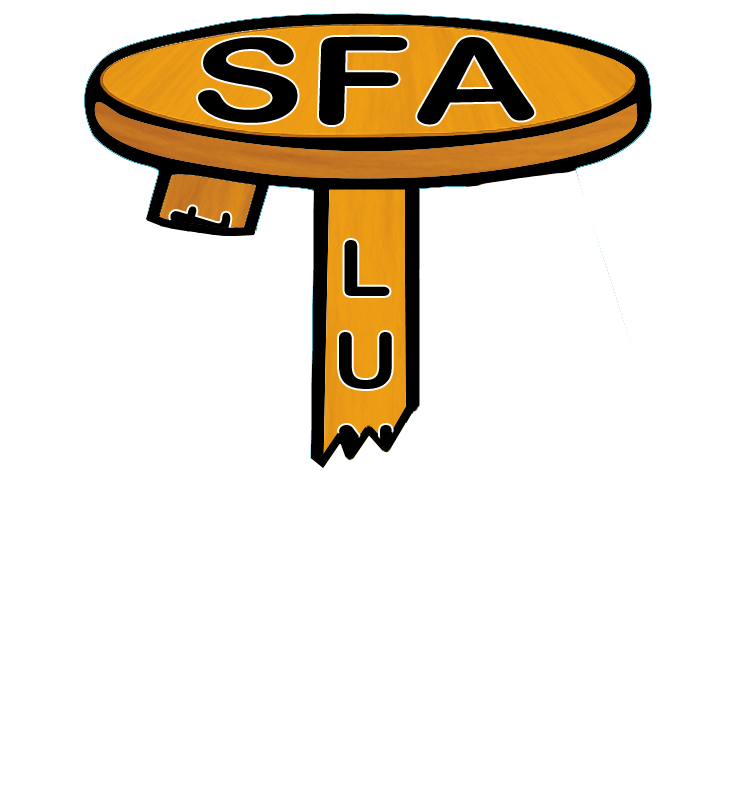 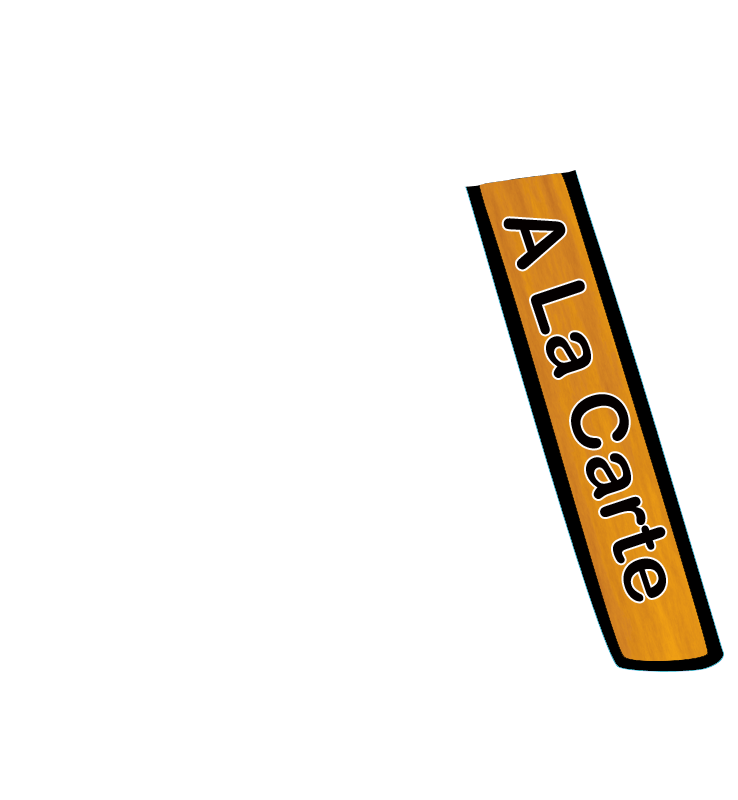 SY 14-15
(.10 - .50)
         0.00 
(.10 - .50)
SY 14-15
i(.10 - .50)
h(.20)
    .06  
  (.14)
SFA Finance
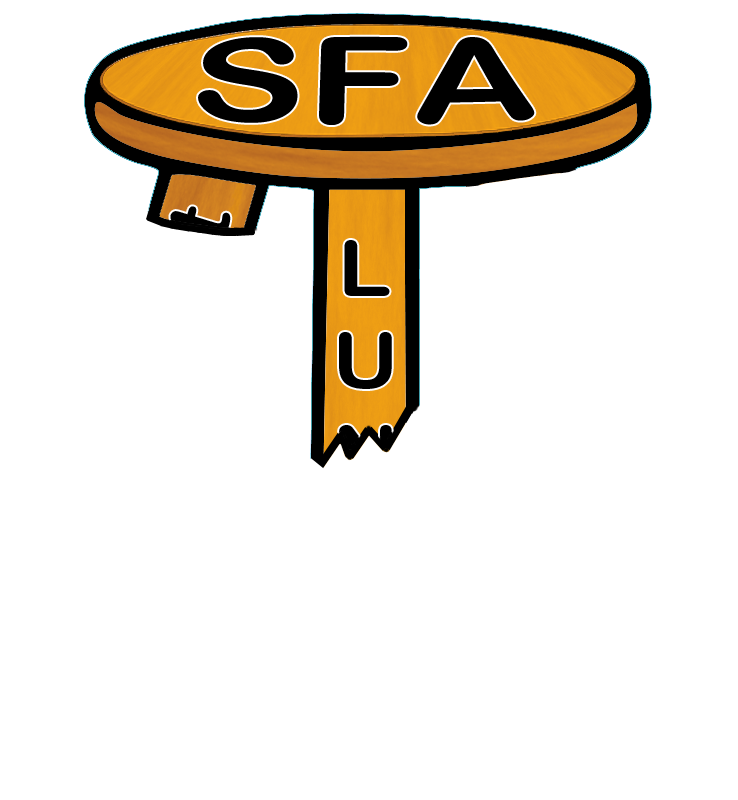 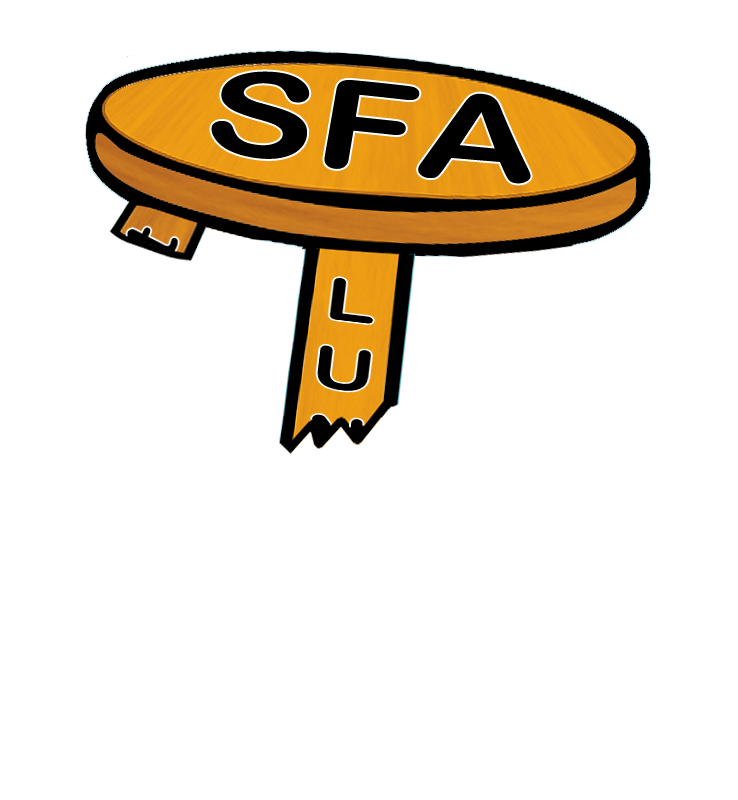 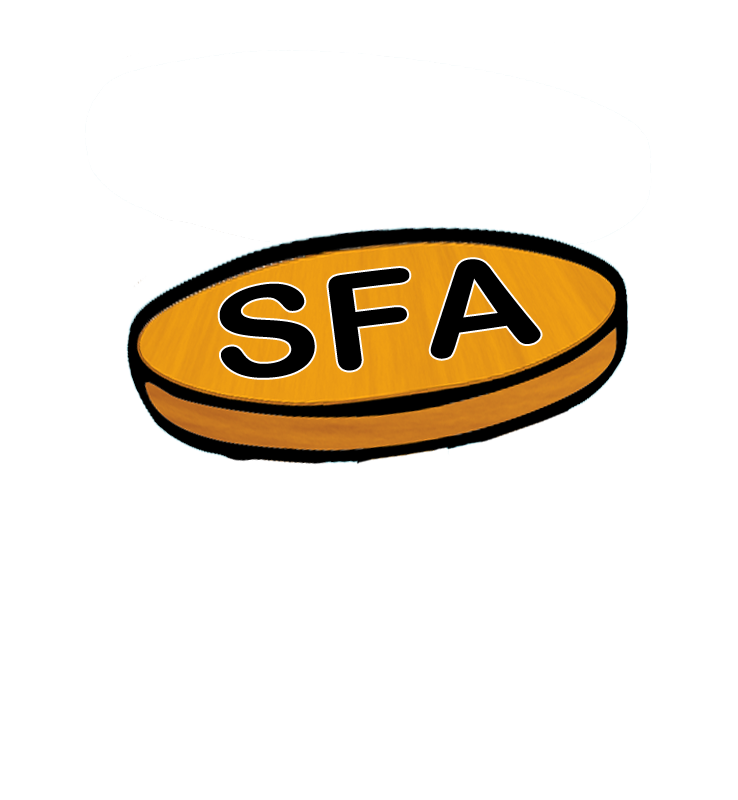 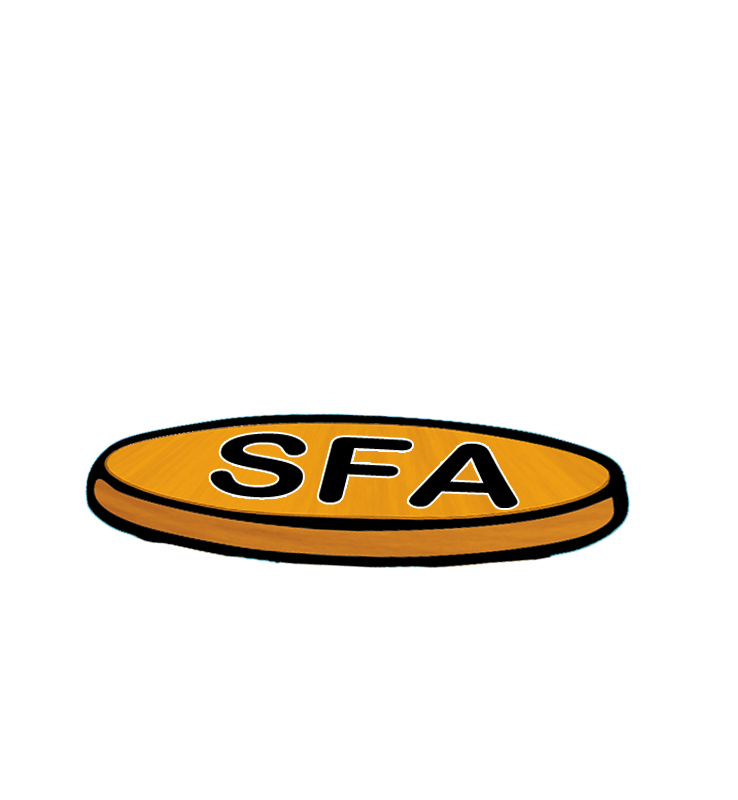 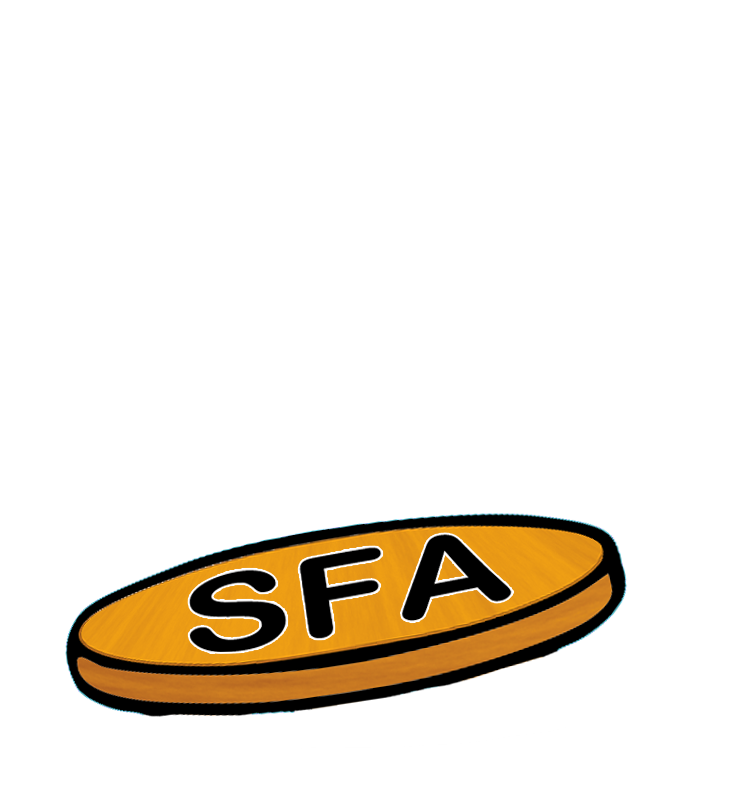 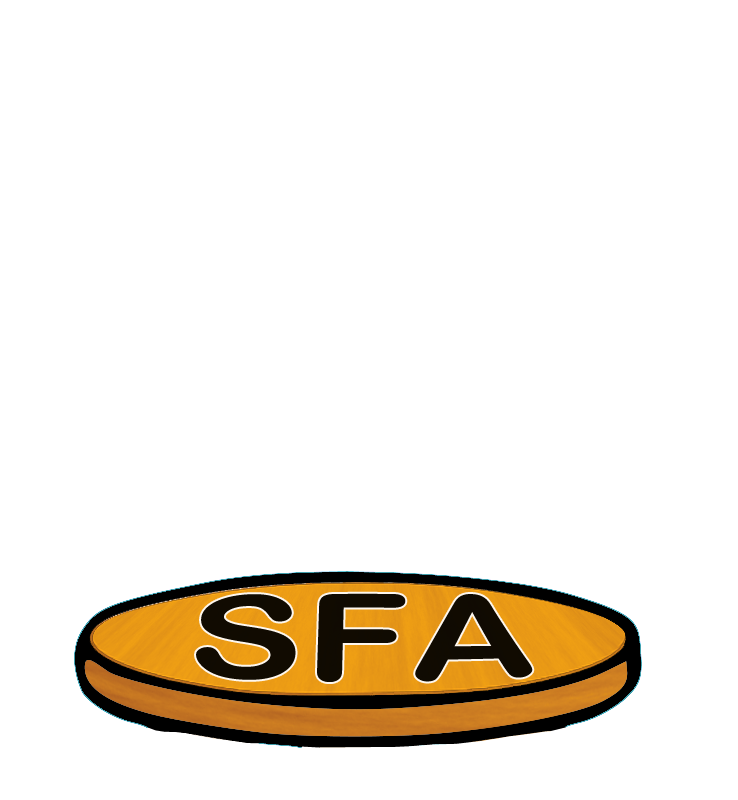 SY 14-15
(.10 - .50)
         0.00 
(.10 - .50)
SY 14-15
i(.10 - .50)
h(.20)
    .06  
  (.14)
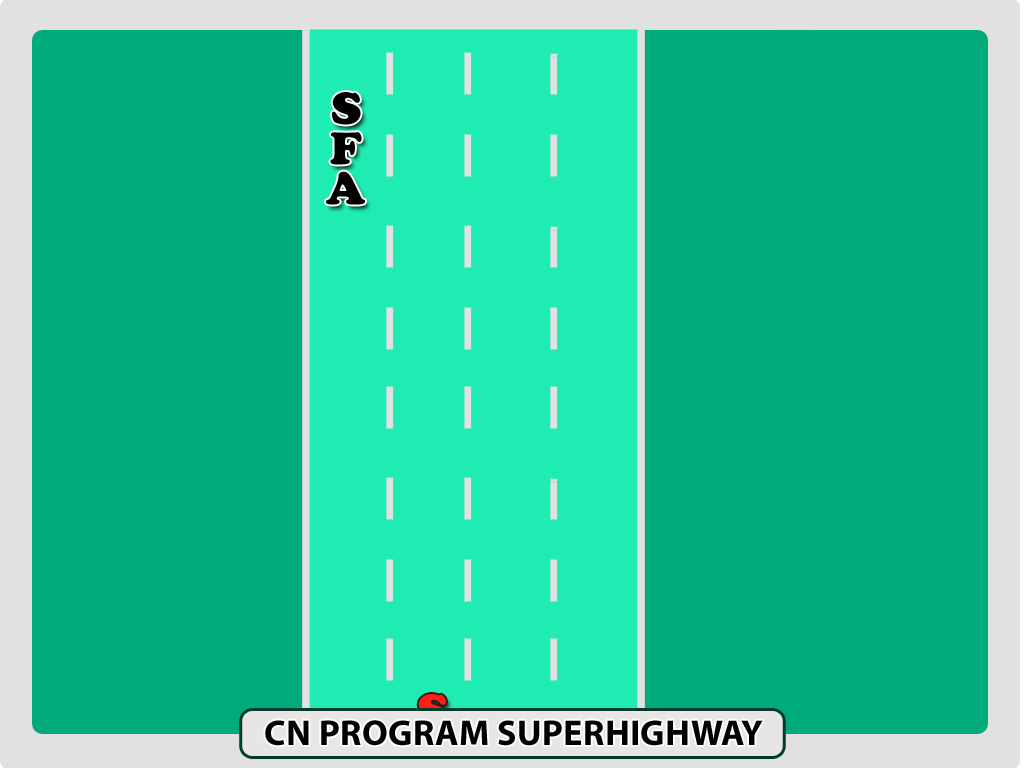 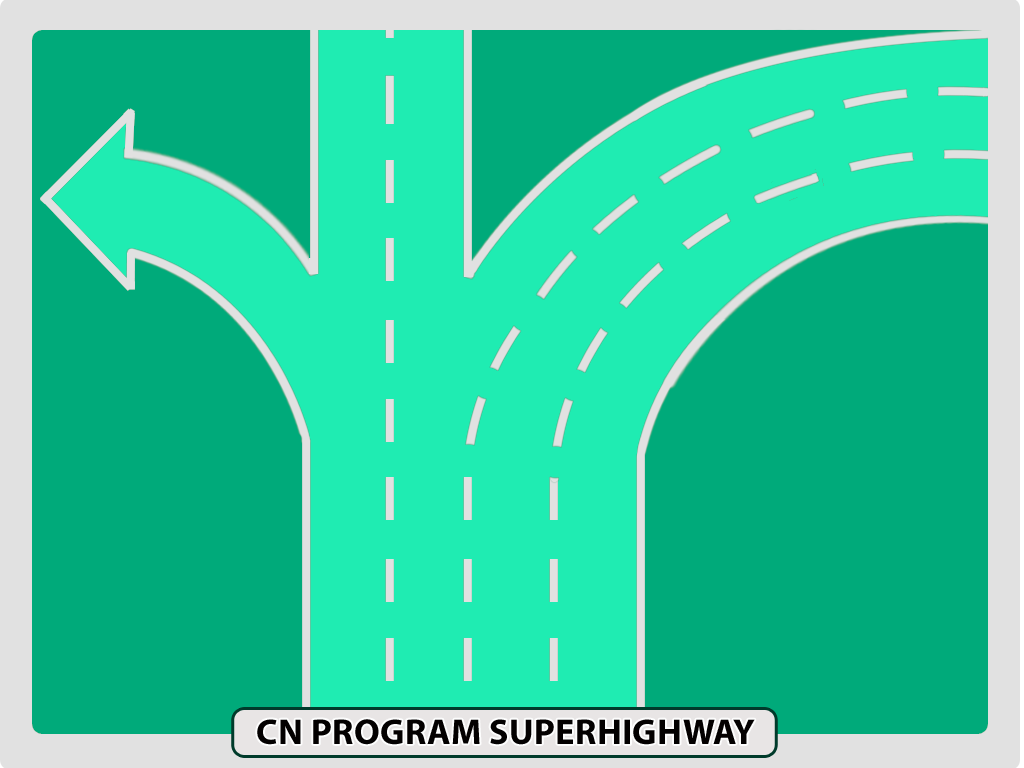 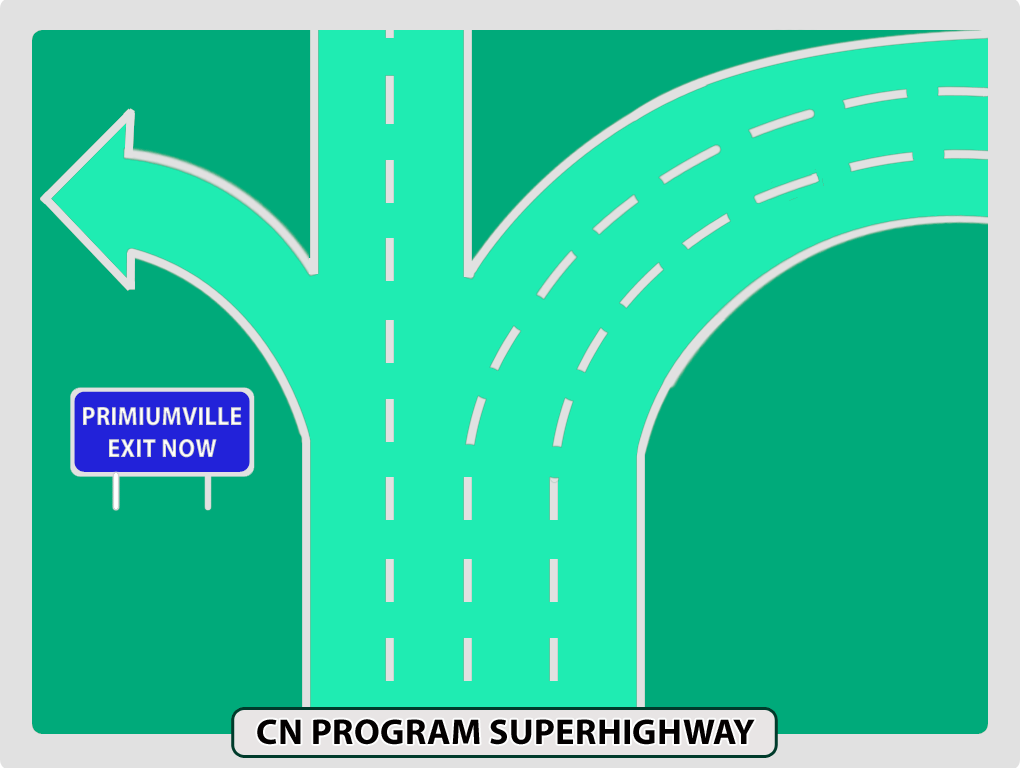 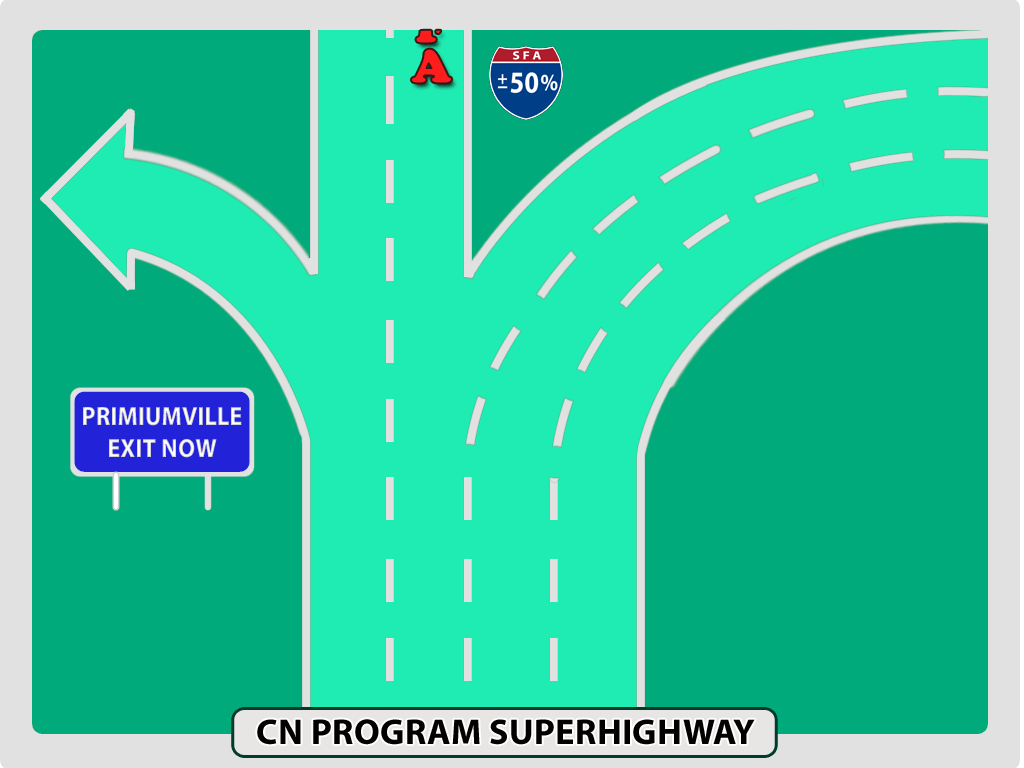 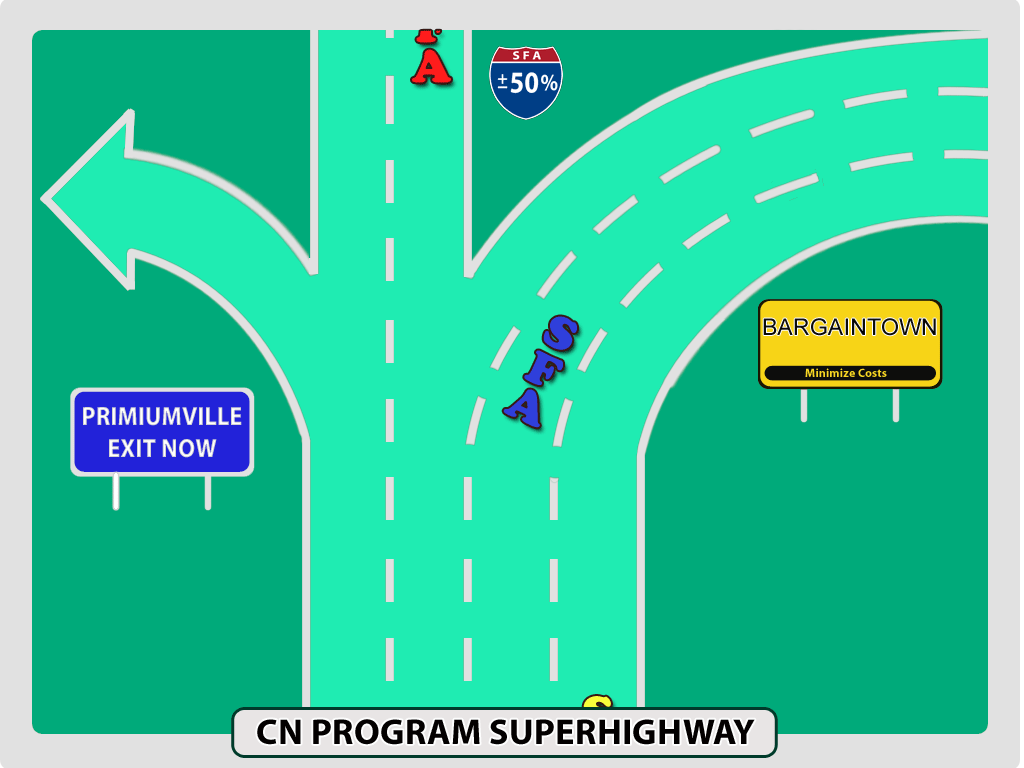 Conclusions
Premiumville represents lower volume but higher margin products for manufacturers and distributors.  Members of this segment are not on the federal CN programs.
Middleville represents a delicate crossroads balance of lower cost but (relatively) higher quality products.
Bargaintown is the fastest-growing and largest segment.  Ruthless cost-cutting, featuring lower cost, lower quality items, in high volume.  Margins are low for manufacturers and distributors.  CEP and related programs may offer relief on cost constraints.
Conclusions
Each segment requires different center of the plate (COP) solutions.  
Limited crossover of center of the plate (COP) solutions between and among segments.
Manufacturers (COP) must decide which segment(s) to pursue, then create products specifically for those segment(s).
Conclusions
A new era of cooperation & partnership is needed:
Legislative
Regulatory
Commerce
SFA
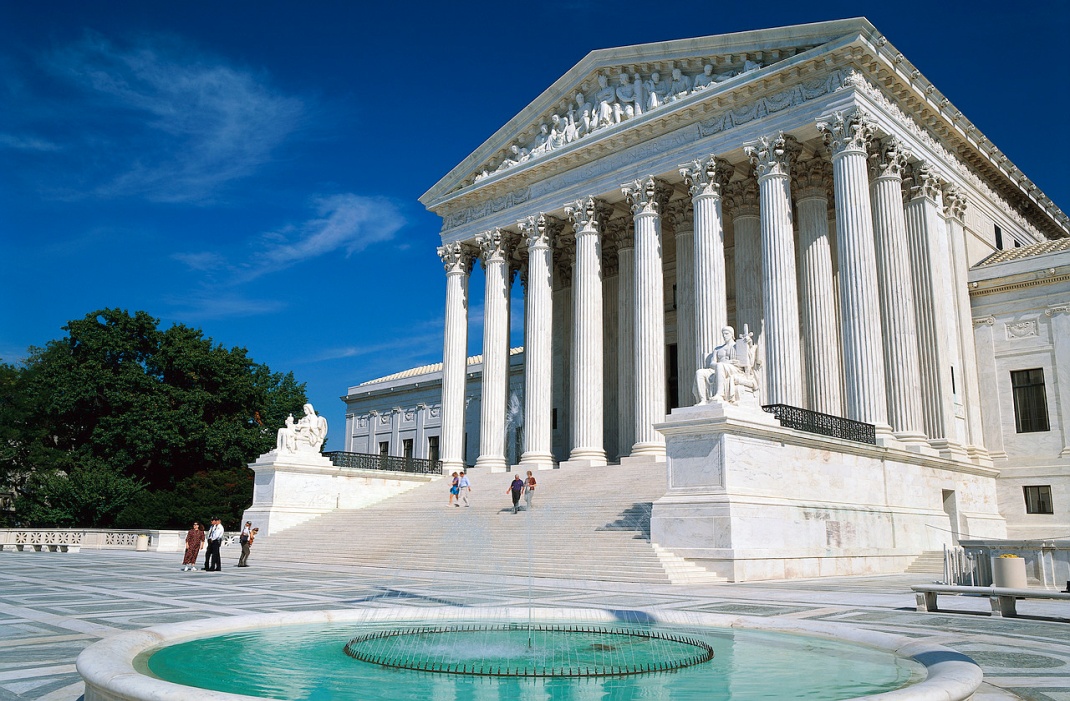 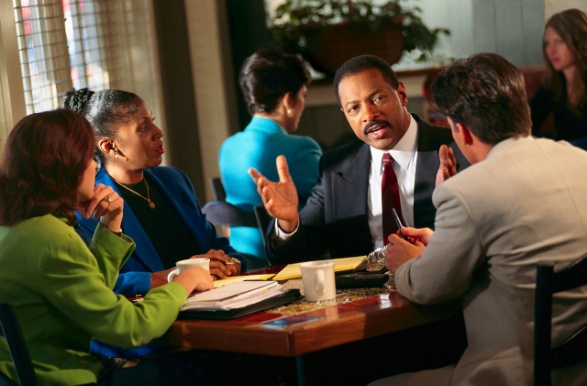